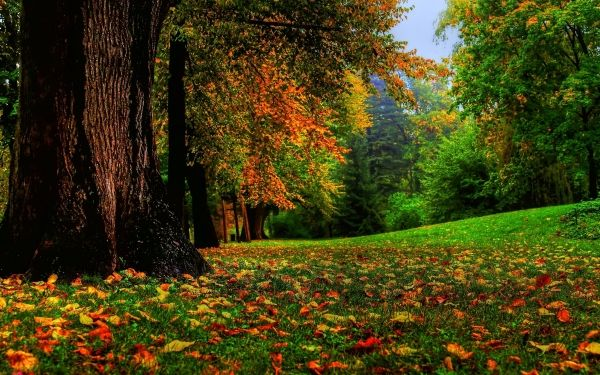 Mapa de conceptos, segunda unidad
EXPLORACIÓN DEL MEDIO NATURAL EN EL PREESCOLAR
ALUMNA: JIMENA GUADALUPE CHARLES HERNÁNDEZ 1° “A”
SEGUNDA UNIDAD
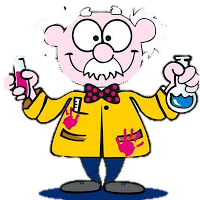 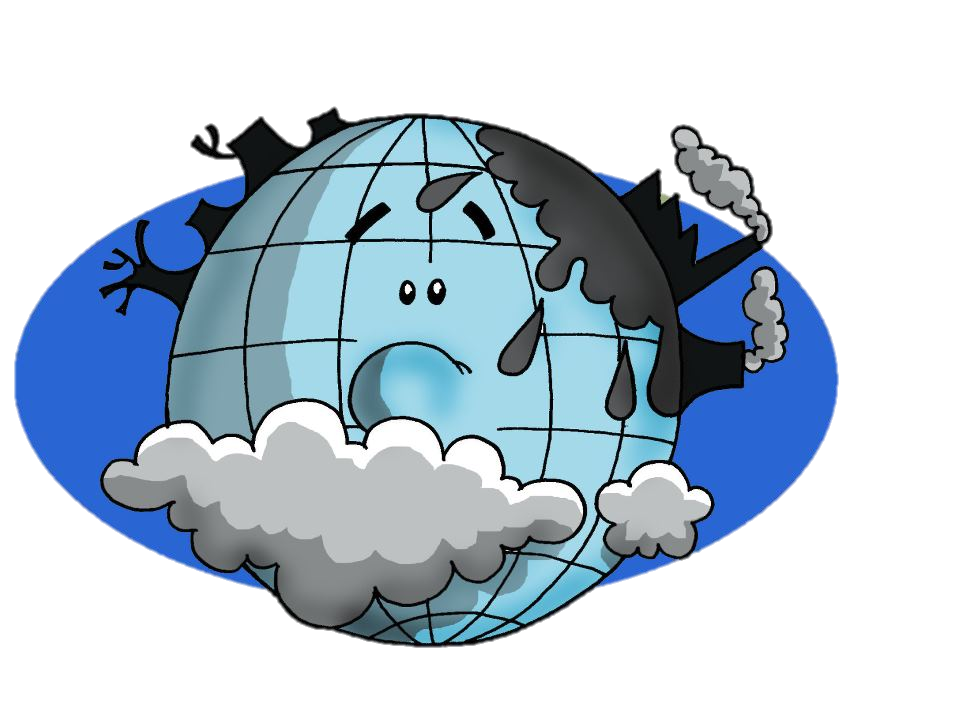